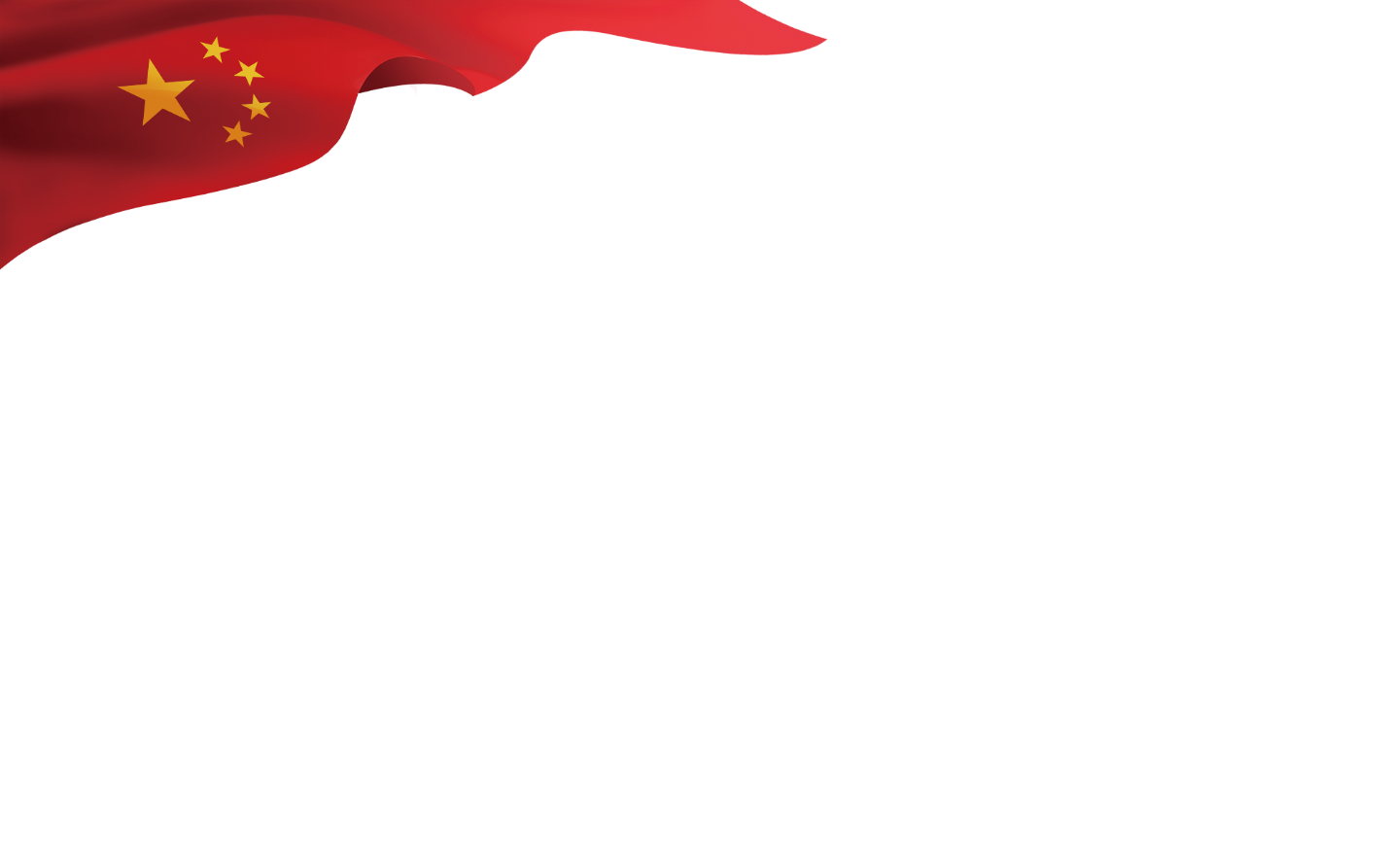 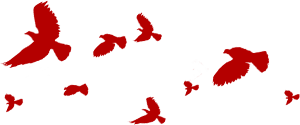 习近平新时代中国特色社会主义思想的
产生和整体逻辑
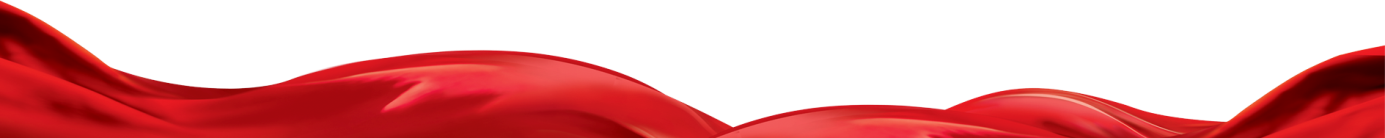 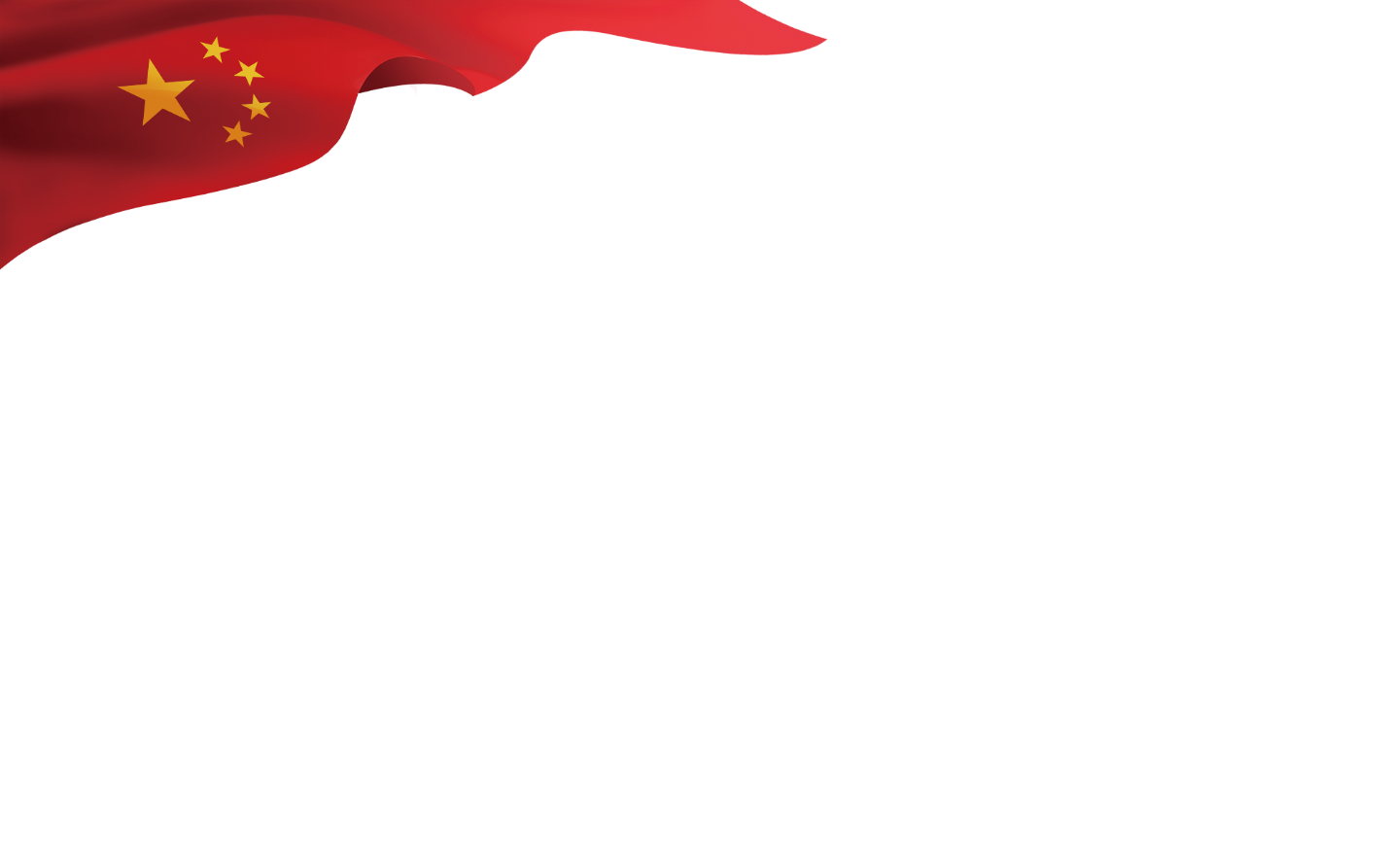 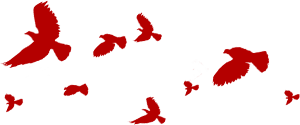 1
从习近平同志的工作实践看新思想的产生和发展
2
习近平新时代中国特色社会主义思想的理论逻辑
3
习近平新时代中国特色社会主义思想的理论品格
目录
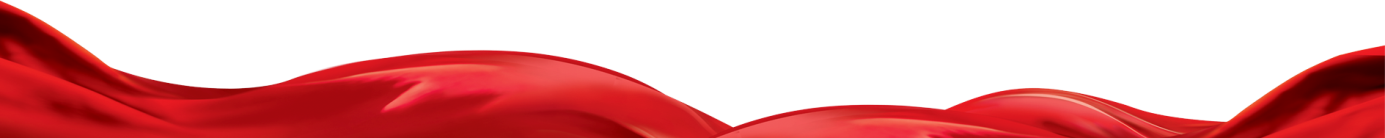 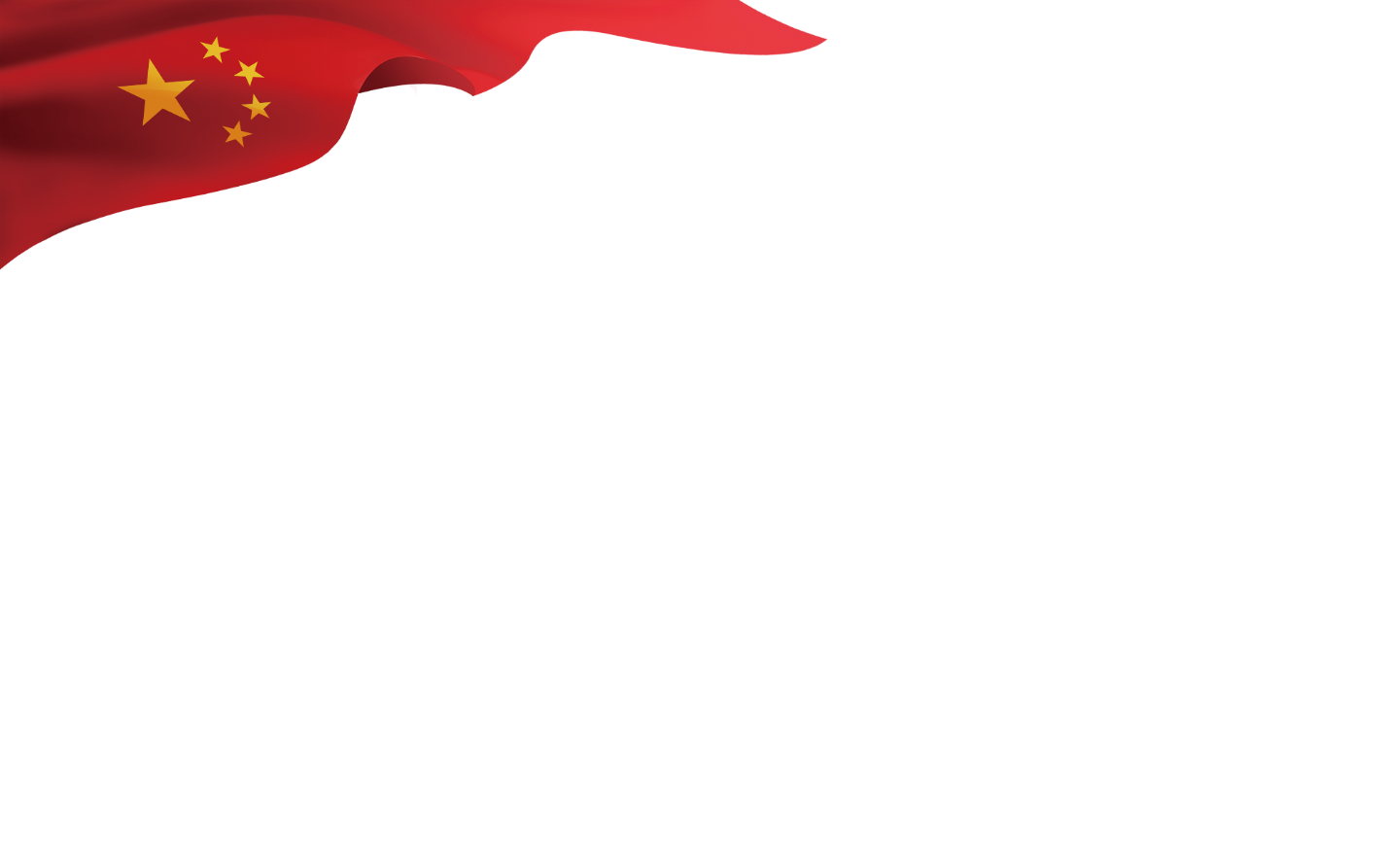 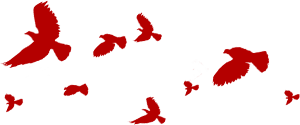 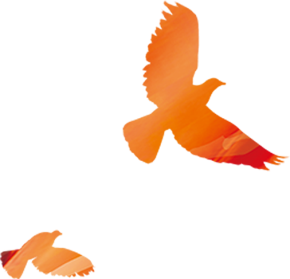 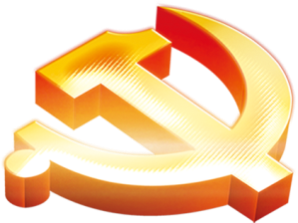 第一部分
从习近平同志的工作实践看新思想的
产生和发展
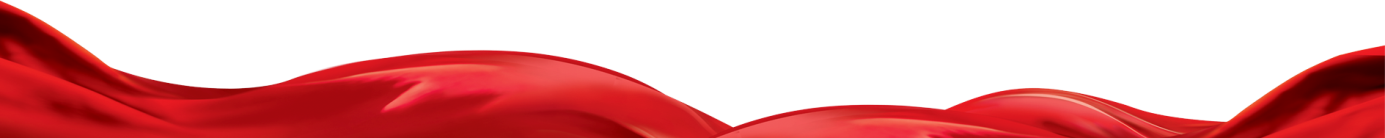 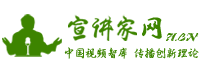 一、从习近平同志的工作实践看新思想的产生和发展
党的十九大报告
新时代中国特色社会主义思想，是对马克思列宁主义、毛泽东思想、邓小平理论、“三个代表”重要思想、科学发展观的继承和发展，是马克思主义中国化最新成果，是党和人民实践经验和集体智慧的结晶。
我们党的每一个理论创新成果都是集体智慧的结晶。同时，每一个理论创新成果都深深地打上了主要创立者个人工作经历的烙印。通过梳理习近平同志的工作经历，从中看与习近平新时代中国特色社会主义思想的联系，这也是一个很重要的学习角度。
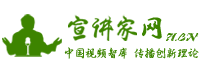 一、从习近平同志的工作实践看新思想的产生和发展
（一）梁家河：世界观的形成
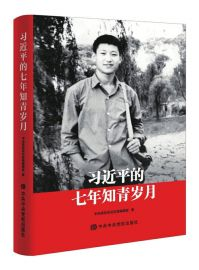 对于这七年的工作，习近平同志曾经自己总结：
“最大的收获有两点：一是让我懂得了什么叫实际，什么叫实事求是，什么叫群众。这是让我获益终生的东西。二是培养了我的自信心。”
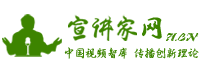 一、从习近平同志的工作实践看新思想的产生和发展
从习近平同志的两点收获中可以总结出12个字
01
03
实事求是
知行合一
02
这是共产党人世界观的核心
这是共产党人方法论的核心
群众路线
（或者叫人民中心）
这是共产党人价值观的核心
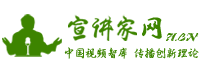 一、从习近平同志的工作实践看新思想的产生和发展
（二）正定县：从政的起点
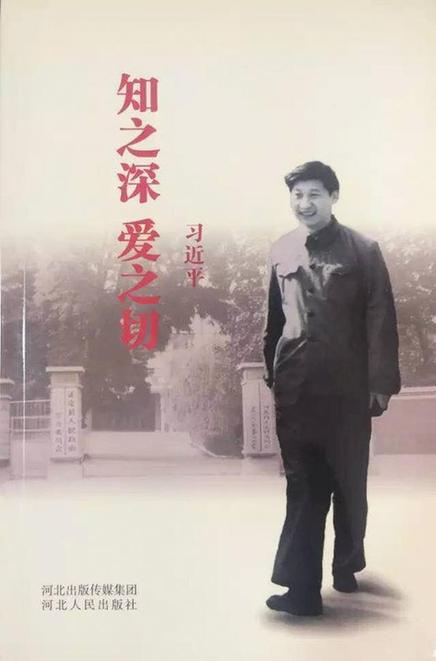 《知之深 爱之切》收录了习近平同志在正定工作期间的讲话、文章、书信。
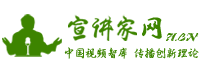 一、从习近平同志的工作实践看新思想的产生和发展
习近平同志在正定工作期间，提出了六项规定
01
02
03
搞好“一班人”团结，维护县委领导的统一
总揽全局，抓大事
反对官衙作风，注重工作实效
04
05
06
加强学习，
不断提高领导水平
树立雄心壮志，为四化争先创优
以身作则，
不搞不正之风
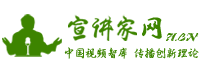 一、从习近平同志的工作实践看新思想的产生和发展
（三）福建省：地方工作的探索和积累
习近平同志在福建工作时提出了“四下基层工作法”
信访接待下基层
现场办公下基层
调查研究下基层
宣传党的方针政策下基层
《摆脱贫困》收录了习近平同志在福建工作期间的讲话。
习近平同志在福州工作期间还提出了八个字
真抓实干、马上就办
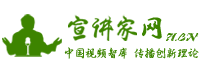 一、从习近平同志的工作实践看新思想的产生和发展
（四）浙江省：地方工作思路的系统化
习近平同志在浙江工作期间提出了“八八战略”，全面系统地阐释了浙江发展的八个优势，提出了指向未来的八项举措。

进一步发挥浙江的体制机制优势，大力推动以公有制为主体的多种所有制经济共同发展，不断完善社会主义市场经济体制；
进一步发挥浙江的区位优势，主动接轨上海、积极参与长江三角洲地区合作与交流，不断提高对内对外开放水平；
进一步发挥浙江的块状特色产业优势，加快先进制造业基地建设，走新型工业化道路；
进一步发挥浙江的城乡协调发展优势，加快推进城乡一体化；
进一步发挥浙江的生态优势，创建生态省，打造“绿色浙江”；
进一步发挥浙江的山海资源优势，大力发展海洋经济，推动欠发达地区跨越式发展，努力使海洋经济和欠发达地区的发展成为浙江经济新的增长点；
进一步发挥浙江的环境优势，积极推进以“五大百亿”工程为主要内容的重点建设，切实加强法治建设、信用建设和机关效能建设；
进一步发挥浙江的人文优势，积极推进科教兴省、人才强省，加快建设文化大省。
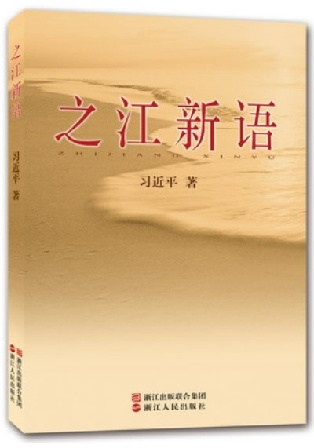 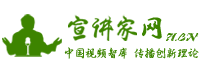 一、从习近平同志的工作实践看新思想的产生和发展
习近平同志提出的“八八战略”有三个特点
“八八战略”
是孕育了新发展理念的战略
“八八战略”
是贯彻落实科学发展观的战略
“八八战略”是涵盖“五位一体”总体布局的全面发展的战略
03
02
01
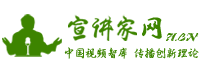 一、从习近平同志的工作实践看新思想的产生和发展
（五）党的十七大至党的十八大：全局工作的系统思考
《习近平党校十九讲》是习近平同志担任中央党校校长期间，在党校作的19篇讲话。此外，习近平同志在党建工作、国内考察、外事活动方面也作过很多重要讲话，对党的理论有很多阐释。
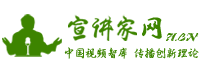 一、从习近平同志的工作实践看新思想的产生和发展
（六）党的十八大至党的十九大：实践检验和系统阐发
习近平总书记发表了系列重要讲话，对治国理政新理念新思想新战略作了系统阐发。
系统阐发
党的十八大以来的实践归结起来就是统筹推进“五位一体”总体布局，协调推进“四个全面”战略布局。
实践检验
党的十八届三中全会：全面深化改革
党的十八届四中全会：全面依法治国
党的十八届五中全会：全面建成小康社会
党的十八届六中全会：全面从严治党
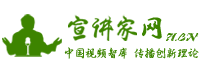 一、从习近平同志的工作实践看新思想的产生和发展
（七）党的十九大以来：系统论述
正是在党的十八大至党的十九大的实践检验和系统阐发的基础上，党的十九大对习近平新时代中国特色社会主义思想作了系统论述。
十八大以来，以习近平同志为主要代表的中国共产党人，顺应时代发展，从理论和实践结合上系统回答了新时代坚持和发展什么样的中国特色社会主义、怎样坚持和发展中国特色社会主义这个重大时代课题，创立了习近平新时代中国特色社会主义思想。
党章
指出
在习近平新时代中国特色社会主义思想指导下，中国共产党领导全国各族人民，统揽伟大斗争、伟大工程、伟大事业、伟大梦想，推动中国特色社会主义进入了新时代。
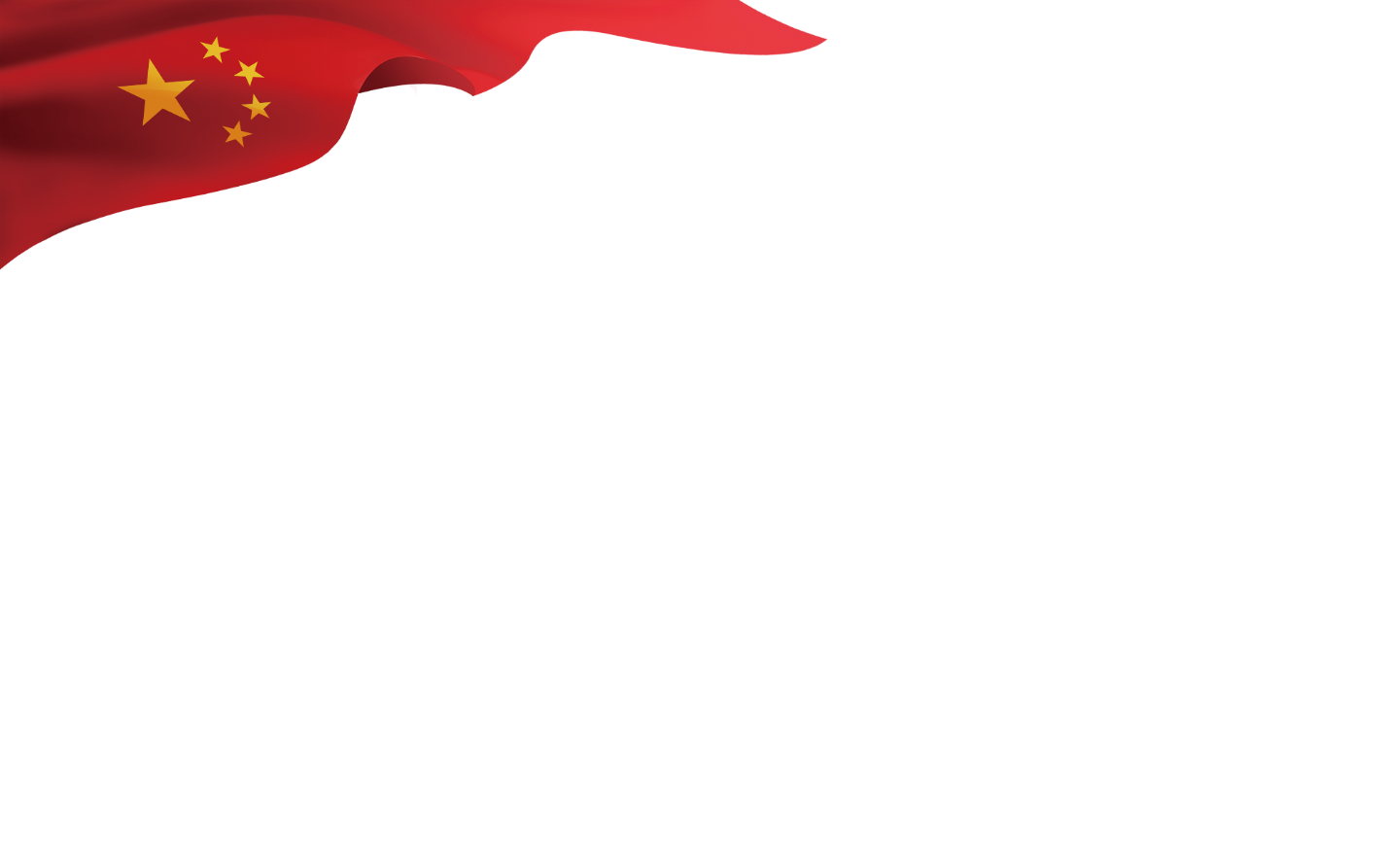 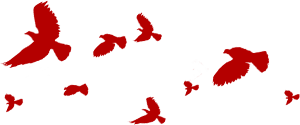 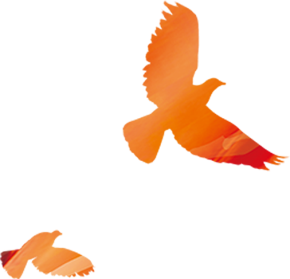 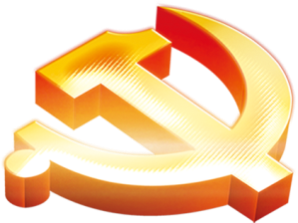 第二部分
习近平新时代中国特色社会主义思想的理论逻辑
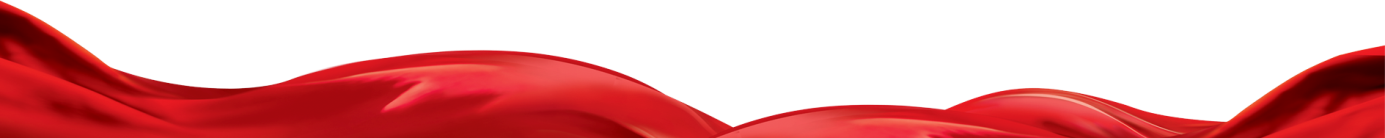 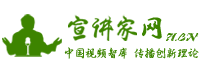 二、习近平新时代中国特色社会主义思想的理论逻辑
核心要义：坚持和发展中国特色社会主义
党的十九大报告提出“八个明确”和“十四个坚持”：“八个明确”主要概括了习近平新时代中国特色社会主义思想的创新观点，“十四个坚持”提出了推进中国特色社会主义事业的实践要求。“八个明确”和“十四个坚持”都是习近平新时代中国特色社会主义思想的重要组成部分。如何从宏观上、整体上把握这一思想？
历史方位：中国特色社会主义进入新时代
顶层设计：新时代中国特色社会主义总任务总依据总布局
重点部署：改革、法治、国防、外交、党建
根本保证：中国共产党的领导
基本方略：“14个坚持”
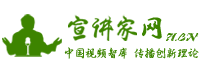 二、习近平新时代中国特色社会主义思想的理论逻辑
（一）核心要义：坚持和发展中国特色社会主义
习近平新时代中国特色社会主义思想回答的基本问题就是新时代坚持和发展什么样的中国特色社会主义、怎样坚持和发展中国特色社会主义。
坚持和发展中国特色社会主义是一篇大文章，邓小平同志为它确定了基本思路和基本原则，以江泽民同志为核心的党的第三代中央领导集体、以胡锦涛同志为总书记的党中央在这篇大文章上都写下了精彩的篇章。现在，我们这一代共产党人的任务，就是继续把这篇大文章写下去。

中国特色社会主义是改革开放以来党的全部理论和实践的主题。

中国特色社会主义，是科学社会主义理论逻辑和中国社会发展历史逻辑的辩证统一，是根植于中国大地、反映中国人民意愿、适应中国和时代发展进步要求的科学社会主义，是全面建成小康社会、加快推进社会主义现代化、实现中华民族伟大复兴的必由之路。
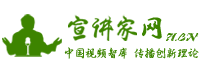 二、习近平新时代中国特色社会主义思想的理论逻辑
（二）历史方位：中国特色社会主义进入新时代
十九大报告
第一部分大体上用了四段来讲“新时代”
经过长期努力，中国特色社会主义进入了新时代
“三个意味着”
用“五个是”进一步阐明新时代的含义
阐述了新时代的意义
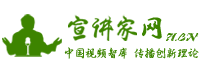 二、习近平新时代中国特色社会主义思想的理论逻辑
“三个意味着”非常准确地阐释了新时代的意义和内涵
第一个意味着
是从中华民族伟大复兴的维度讲的
意味着近代以来久经磨难的中华民族迎来了从站起来、富起来到强起来的伟大飞跃，迎来了实现中华民族伟大复兴的光明前景。
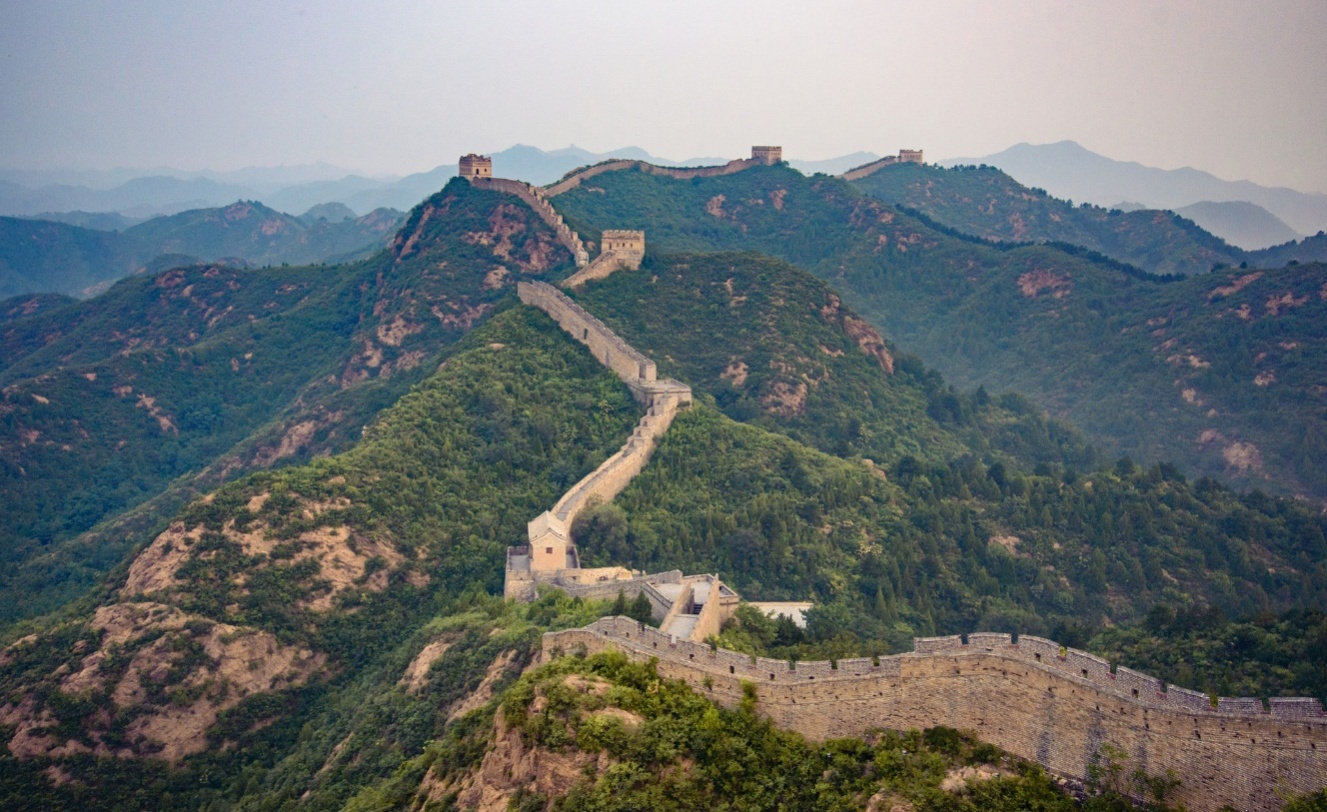 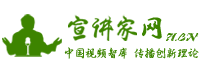 二、习近平新时代中国特色社会主义思想的理论逻辑
“三个意味着”非常准确地阐释了新时代的意义和内涵
第二个意味着
是从科学社会主义的维度讲的
意味着科学社会主义在二十一世纪的中国焕发出强大生机活力，在世界上高高举起了中国特色社会主义伟大旗帜。
苏联解体、东欧剧变使社会主义从高潮向低潮转折
使社会主义从理论变成实践
俄国十月
革命胜利
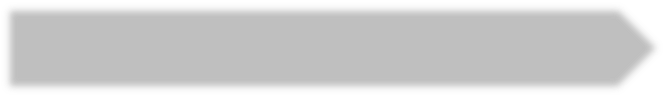 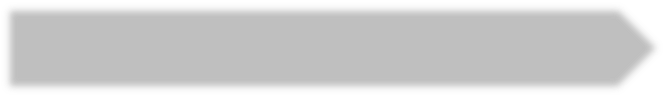 马克思、恩格斯
创立马克思主义
第二次世界
大战以后
上世纪80年代末
90年代初
今天
中国特色社会主义进入了
新时代
实现了社会主义从一国到多国的发展
使社会主义从空想变成科学
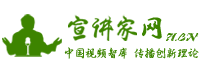 二、习近平新时代中国特色社会主义思想的理论逻辑
“三个意味着”非常准确地阐释了新时代的意义和内涵
第三个意味着
是从人类社会发展的维度来讲的
意味着中国特色社会主义道路、理论、制度、文化不断发展，拓展了发展中国家走向现代化的途径，给世界上那些既希望加快发展又希望保持自身独立性的国家和民族提供了全新选择，为解决人类问题贡献了中国智慧和中国方案。
这是一个中国能为人类发展作出更大贡献的时代。我国为人类减贫作出了突出贡献，创造性地提出了共商、共建、共享的“一带一路”倡议，提出了构建人类命运共同体，特别是我们走出了一条不同于西方的现代化道路，这条道路对发展中国家具有很大的吸引力。
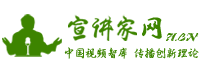 二、习近平新时代中国特色社会主义思想的理论逻辑
（三）顶层设计：新时代中国特色社会主义总任务总依据总布局
新时代的顶层设计主要解决三个问题
这讲的是总依据
我们现在在哪里？
这讲的是总任务
我们未来要去哪里？
这讲的是总布局
我们到底怎么去？
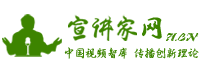 二、习近平新时代中国特色社会主义思想的理论逻辑
党的十九大报告
我国社会主要矛盾已经转化为人民日益增长的美好生活需要和不平衡不充分的发展之间的矛盾。
我国社会
主要矛盾
转化的理由
我国社会
生产不再落后
目前制约人们实现美好生活需要的最重要的问题是不平衡不充分的发展
人民需求和
过去不一样
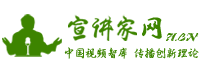 二、习近平新时代中国特色社会主义思想的理论逻辑
（四）重点部署：改革、法治、国防、外交、党建
体制机制
国防和军队建设
明确全面深化改革总目标是完善和发展中国特色社会主义制度、推进国家治理体系和治理能力现代化
明确党在新时代的强军目标是建设一支听党指挥、能打胜仗、作风优良的人民军队，把人民军队建设成为世界一流军队
治国
（对内）
安邦
（对外）
规    则
明确全面推进依法治国总目标是建设中国特色社会主义法治体系、建设社会主义法治国家
外交建设
领导力量
明确中国特色大国外交要推动构建新型国际关系，推动构建人类命运共同体
提出新时代党的建设总要求，突出政治建设在党的建设中的重要地位
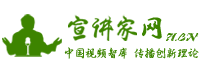 二、习近平新时代中国特色社会主义思想的理论逻辑
（五）根本保证：中国共产党的领导
十九大报告
明确中国特色社会主义最本质的特征是中国共产党领导，中国特色社会主义制度的最大优势是中国共产党领导，党是最高政治领导力量
党的十八大以来，针对管党治党宽松软状况，我们提出全面从严治党；针对党的领导在一些基层党组织弱化、虚化、边缘化问题，我们提出全面加强党的领导。因此，党的十八大以来的一大成就就是重塑了中国共产党的领导系统。
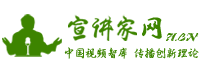 二、习近平新时代中国特色社会主义思想的理论逻辑
（六）基本方略：“14个坚持”
坚持党对一切工作的领导
坚持在发展中保障和改善民生
1
8
12
14
13
10
11
坚持以人民为中心
坚持人与自然和谐共生
2
9
3
坚持全面深化改革
坚持总体国家安全观
坚持新发展理念
坚持党对人民军队的绝对领导
4
坚持人民当家作主
坚持“一国两制”和推进祖国统一
5
坚持全面依法治国
坚持推动构建人类命运共同体
6
坚持社会主义核心价值体系
坚持全面从严治党
7
党的十九大提出的十四条基本方略涵盖了改革发展稳定、内政外交国防、治党治国治军，它是全面的方略。
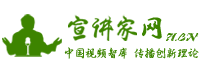 二、习近平新时代中国特色社会主义思想的理论逻辑
用“五三三一二”五个数字概括十四条基本方略
坚持党对人民军队的绝对领导
坚持“一国两制”和推进祖国统一
坚持推动构建人类命运共同体
坚持总体国家安全观
“三”
“五”
“二”
“三”
“一”
经济建设：坚持新发展理念
政治建设：坚持人民当家作主
文化建设：坚持社会主义核心价值体系
社会建设：坚持在发展中保障和改善民生
生态文明建设：坚持人与自然和谐共生
坚持全面深化改革
坚持全面依法治国
坚持全面从严治党
坚持党对一切工作的领导
坚持以人民为中心
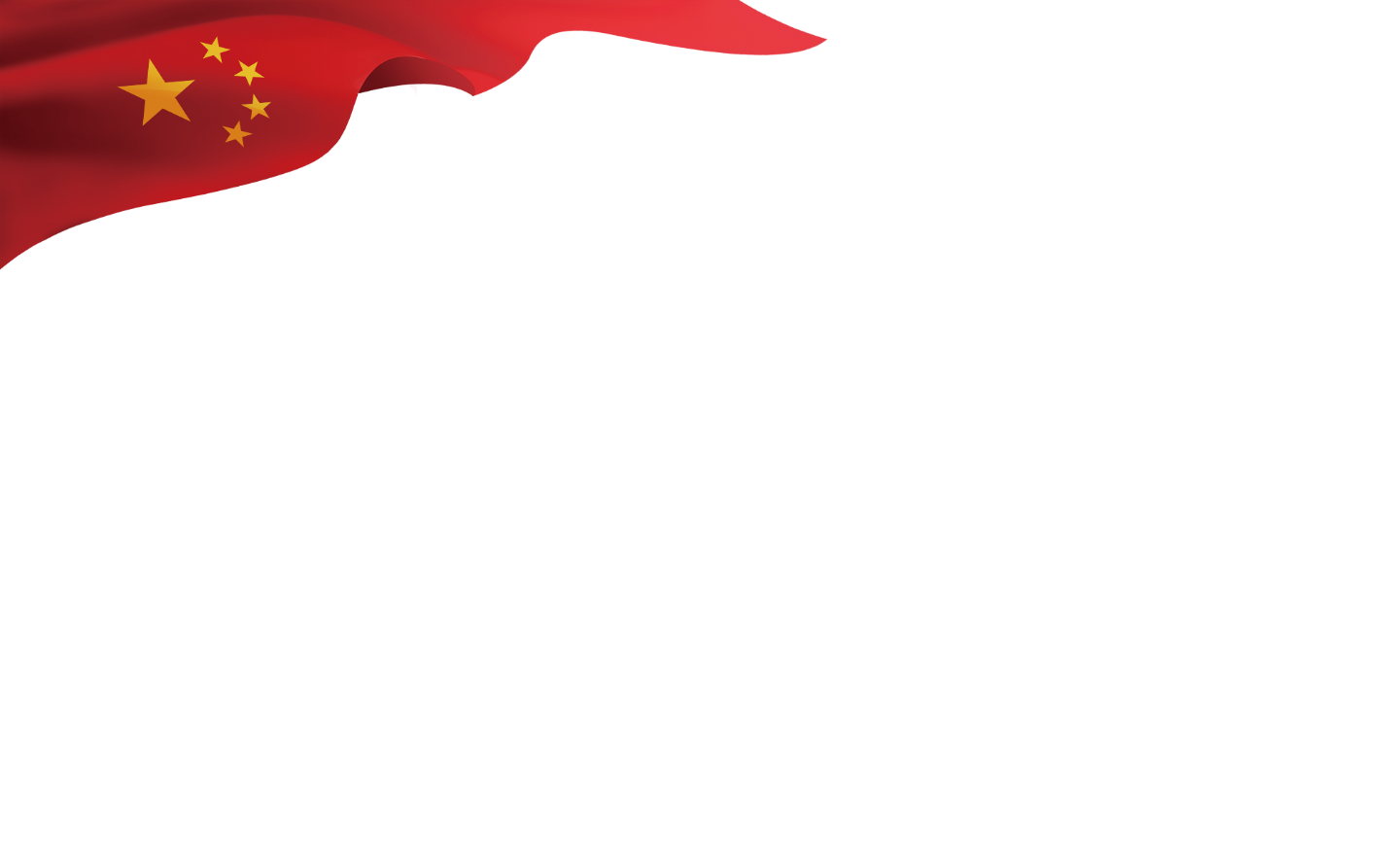 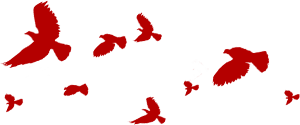 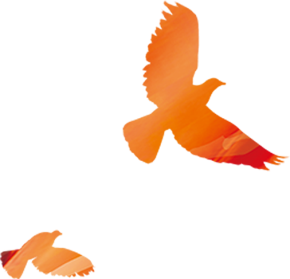 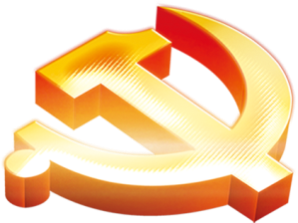 第三部分
习近平新时代中国特色社会主义思想的理论品格
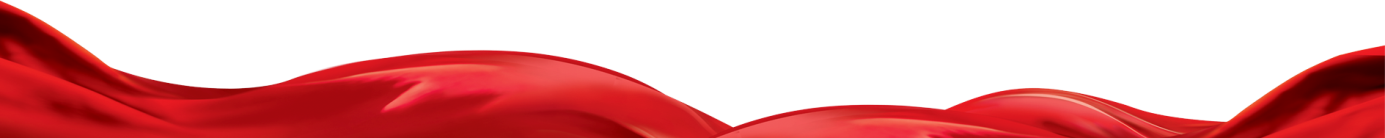 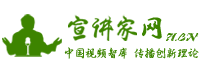 三、习近平新时代中国特色社会主义思想的理论品格
坚定的政治定力
宏大的历史视野
返本开新的创造精神
理论
品格
高度的文化自觉
科学的思想方法
鲜明的主体意识
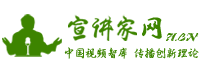 坚持党的领导
坚持中国特色社会主义
三、习近平新时代中国特色社会主义思想的理论品格
（一）坚定的政治定力
面对风云变幻的国际形势，保持头脑清醒、坚定政治定力很重要。
坚定政治定力
最根本的有两点
我们既不走封闭僵化的老路，也不走改旗易帜的邪路，坚定不移地把我们党历经艰辛开创的、实践证明成功的这条中国特色社会主义道路继续走下去。
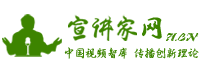 三、习近平新时代中国特色社会主义思想的理论品格
（二）宏大的历史视野
习近平新时代中国特色社会主义思想放大了中国特色社会主义的历史视野。
从社会主义发展史看
从中华民族五千年文明史看
从人类社会发展史看
01
02
03
社会主义500年，经过了从空想到科学、从理论到实践、从一国实践到多国发展的过程。

中国特色社会主义不是从天上掉下来的，而是在改革开放40年的伟大实践中得来的，是在中华人民共和国成立近70年的持续探索中得来的，是在我们党领导人民进行伟大社会革命97年的实践中得来的，是在近代以来中华民族由衰到盛170多年的历史进程中得来的，是对中华文明5000多年的传承发展中得来的，是党和人民历经千辛万苦、付出各种代价取得的宝贵成果。

习近平同志有时也将中国特色社会主义放到人类社会发展的大的历史视野中来讲。
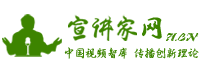 三、习近平新时代中国特色社会主义思想的理论品格
（三）高度的文化自觉
十九大报告
中国特色社会主义文化，源自于中华民族五千多年文明历史所孕育的中华优秀传统文化，熔铸于党领导人民在革命、建设、改革中创造的革命文化和社会主义先进文化，植根于中国特色社会主义伟大实践。
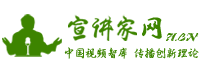 三、习近平新时代中国特色社会主义思想的理论品格
（四）鲜明的主体意识
一个国家的发展道路合不合适，只有这个国家的人民才最有发言权
鞋子合不合脚，
自己穿了才知道
我国是一个大国，
大国要有大国的担当
我国坚定不移地走自己的路，不看别人的脸色行事，也不照抄照搬别国模式，这就是鲜明的主体意识。
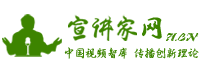 三、习近平新时代中国特色社会主义思想的理论品格
（五）科学的思想方法
第二十九讲“努力掌握马克思主义思想方法和工作方法”中，总结了八个方面
《习近平新时代中国特色社会主义思想三十讲》
《习近平总书记系列重要讲话读本（2016年版）》
总结了五大思维
战略思维
历史思维
辩证思维
创新思维
底线思维
坚持实事求是
坚持战略定力
坚持问题导向
坚持全面协调
坚持底线思维
坚持调查研究
坚持抓铁有痕
坚持历史担当
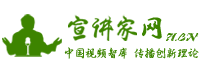 三、习近平新时代中国特色社会主义思想的理论品格
（六）返本开新的创造精神
习近平新时代中国特色社会主义思想坚持了马克思、恩格斯创立的科学社会主义的基本原则，继承了马克思列宁主义、毛泽东思想、邓小平理论、“三个代表”重要思想、科学发展观，并在此基础上进行了综合创新，这是习近平新时代中国特色社会主义思想的理论品格。
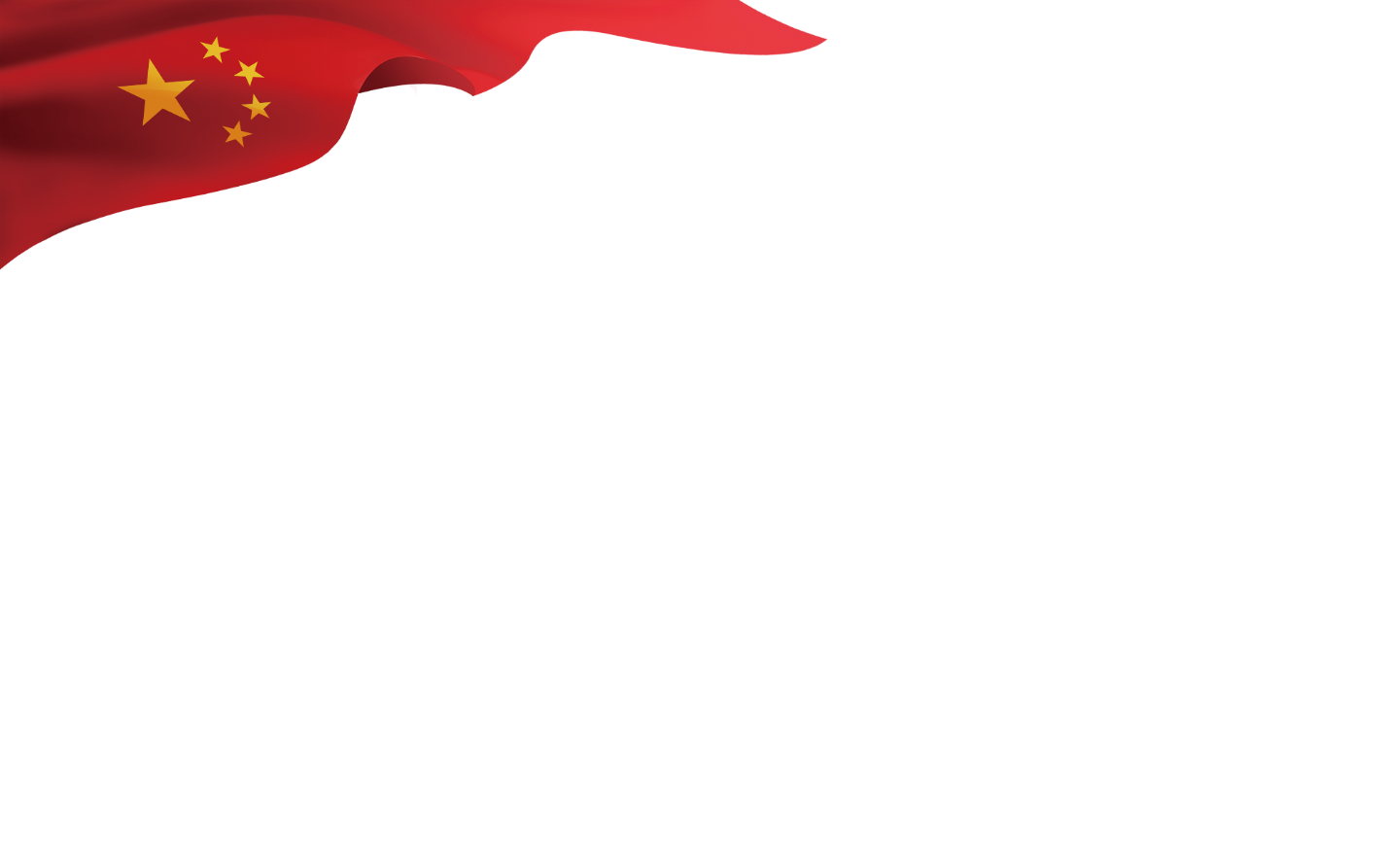 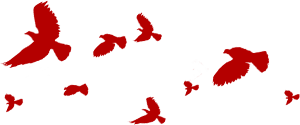 谢谢大家！
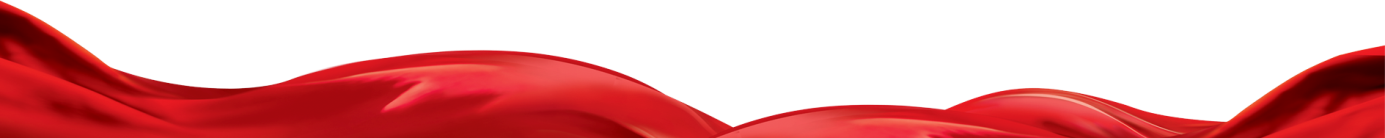